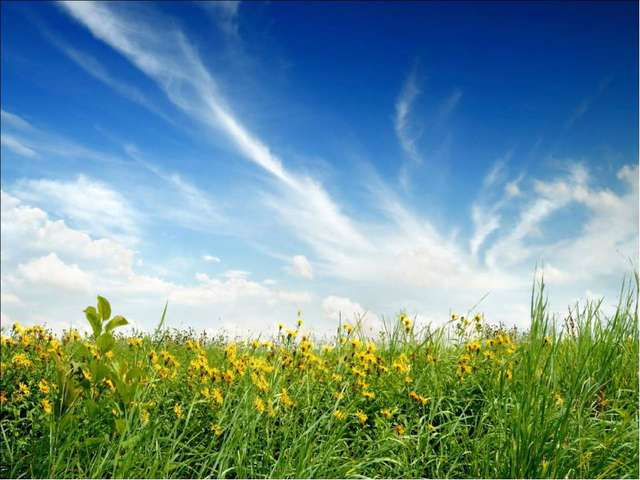 Муниципальное казенное общеобразовательное учреждение
«Иргейская средняя общеобразовательная школа»
Агробизнес – образование: 
от идеи до реализации»
Организация летних трудовых, социальных практик
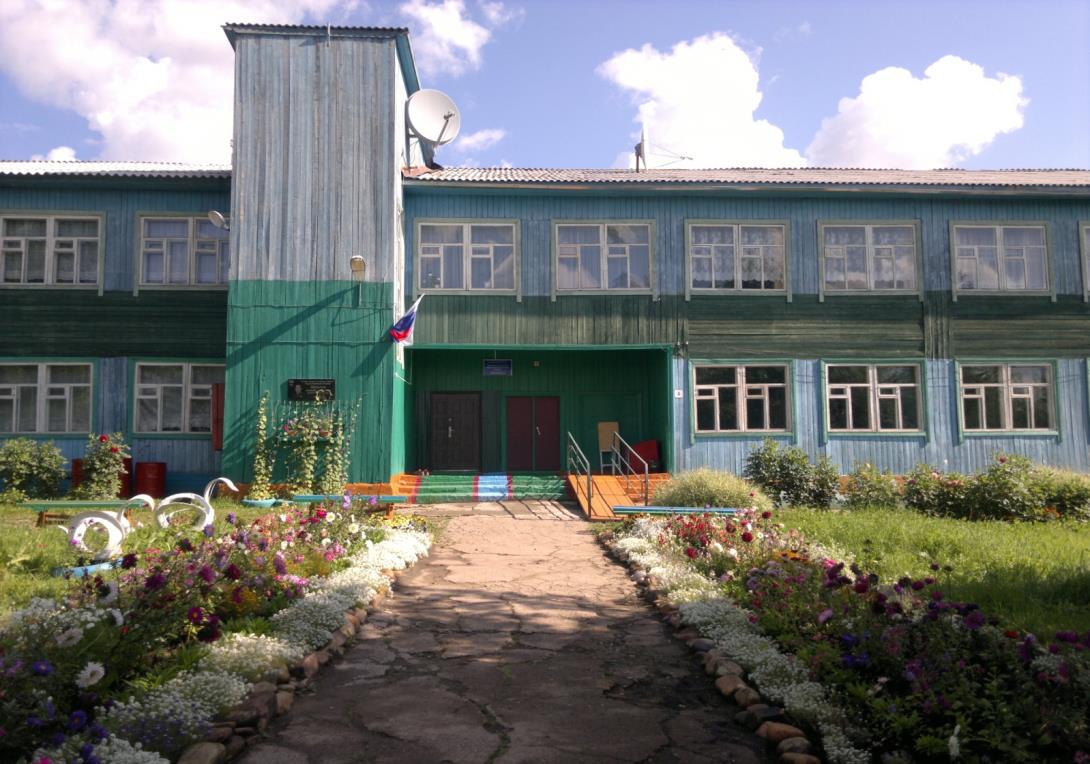 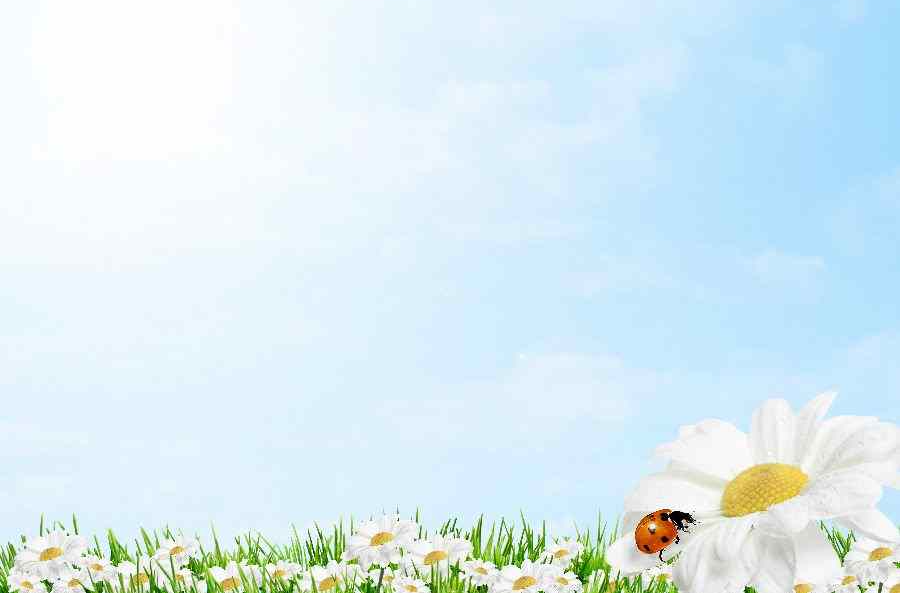 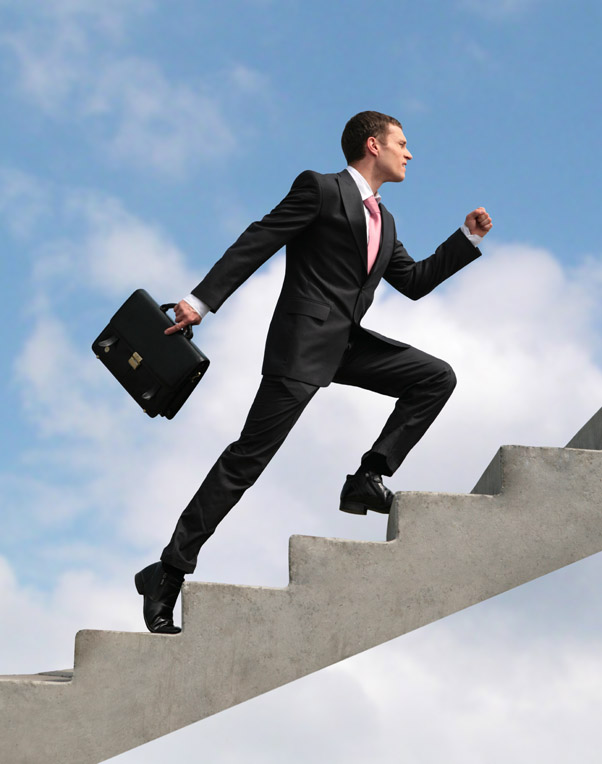 Иркутский государственный университет путей сообщения
Иркутский национальный технический университет
Байкальский государственный университет
Иркутский государственный аграрный университет
???????
Выпускники 
школ
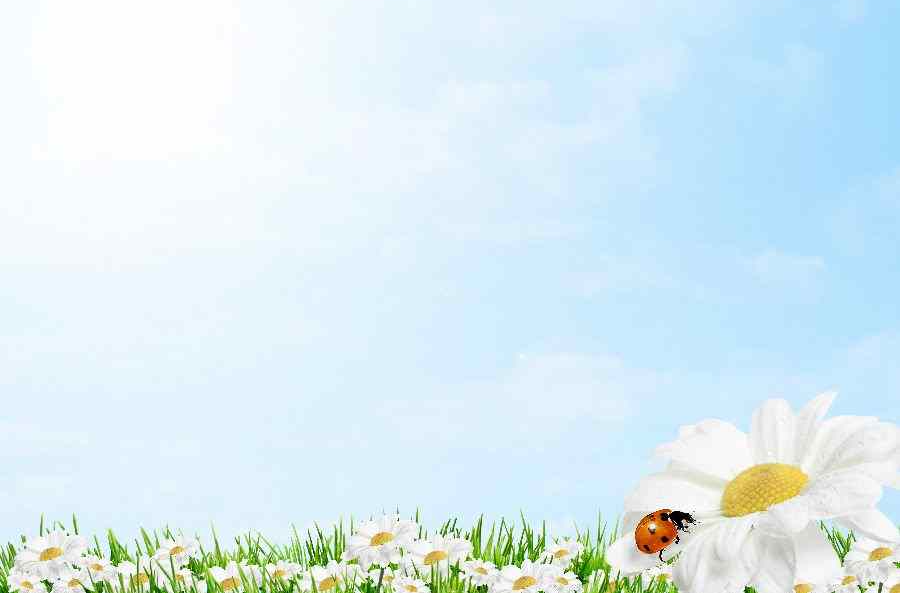 Цель агробизнес-образования:
сформировать готовность к добросовестному творческому труду в технологическом обществе, способствовать творческому развитию личности учащегося
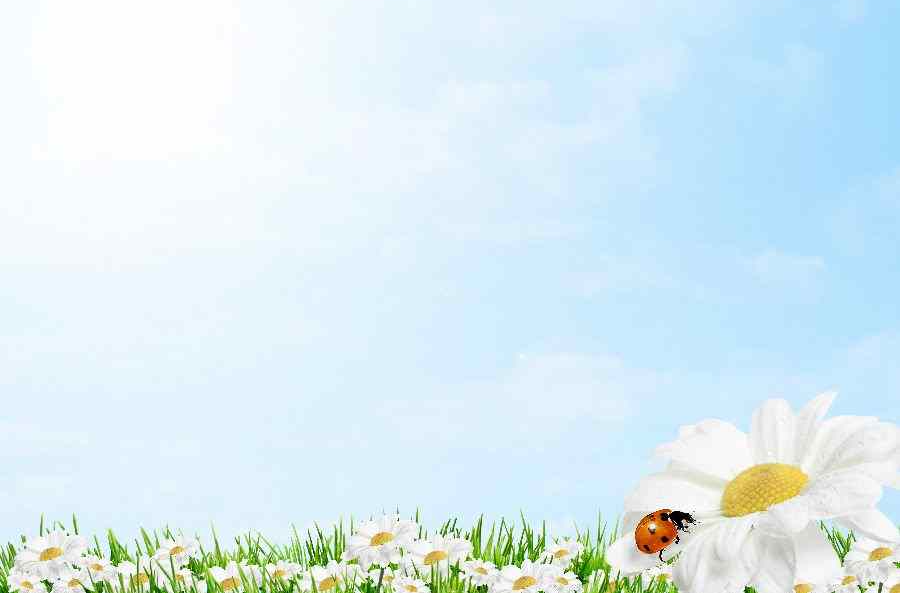 Элективные курсы: «Химические секреты агронома», «Родной край», «Искусство успеха в бизнесе», «Твоя профессиональная карьера»
Технология (сельскохозяйственный труд)
Комплекс образовательных задач:
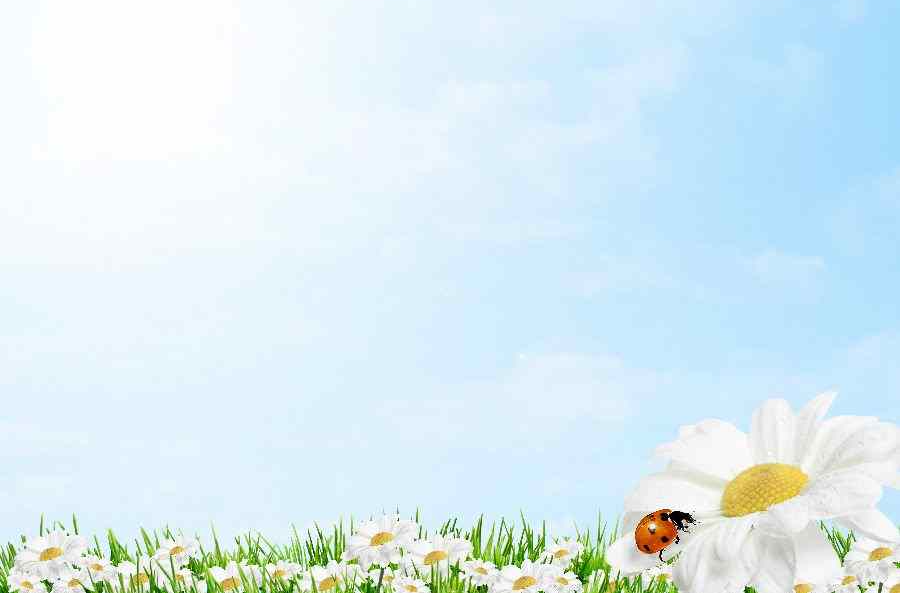 - совершенствование знаний учащихся по биологии, окружающему миру, трудовому обучению;
- формирование практических умений по выращиванию и уходу за растениями;
- формирование интеллектуальных и практических умений, связанных с проведением наблюдений и опытов, с оценкой состояния окружающей среды на территории школы, с проектированием мер по благоустройству школьной территории;
- развитие интереса учащихся к изучению растений;
- формирование у учащихся ответственного отношения к труду, к окружающей среде, к деятельности по ее сохранению и улучшению;
- развитие эстетических чувств школьников;
- развитие интереса школьников к сельскохозяйственным профессиям.
5-я трудовая четверть, работа на пришкольном участке
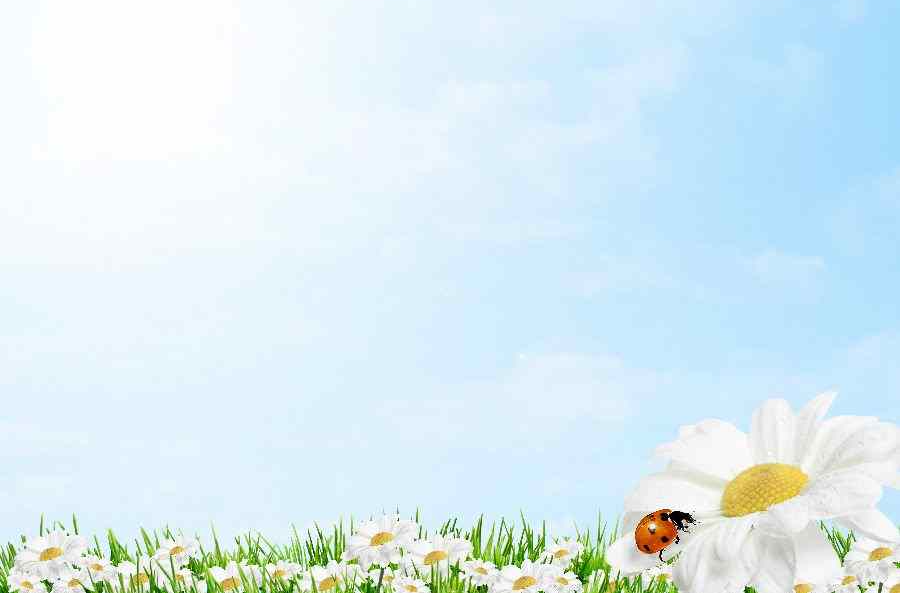 Посадка овощных и цветочных культур
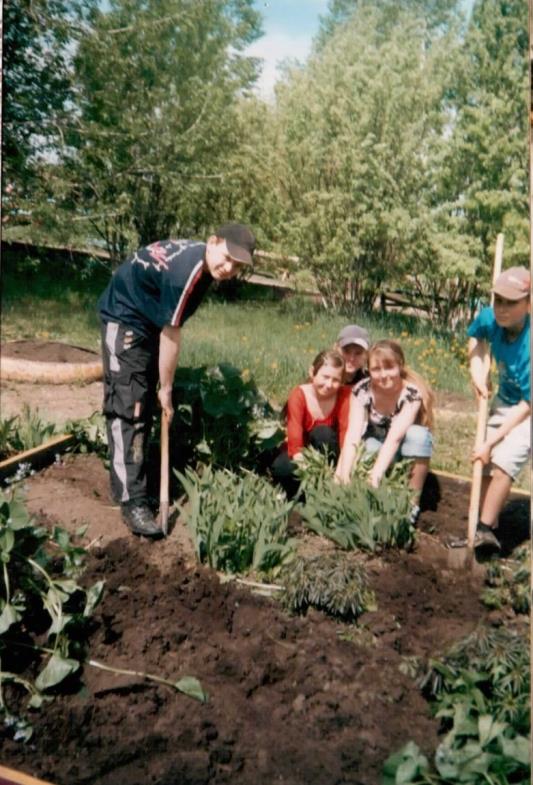 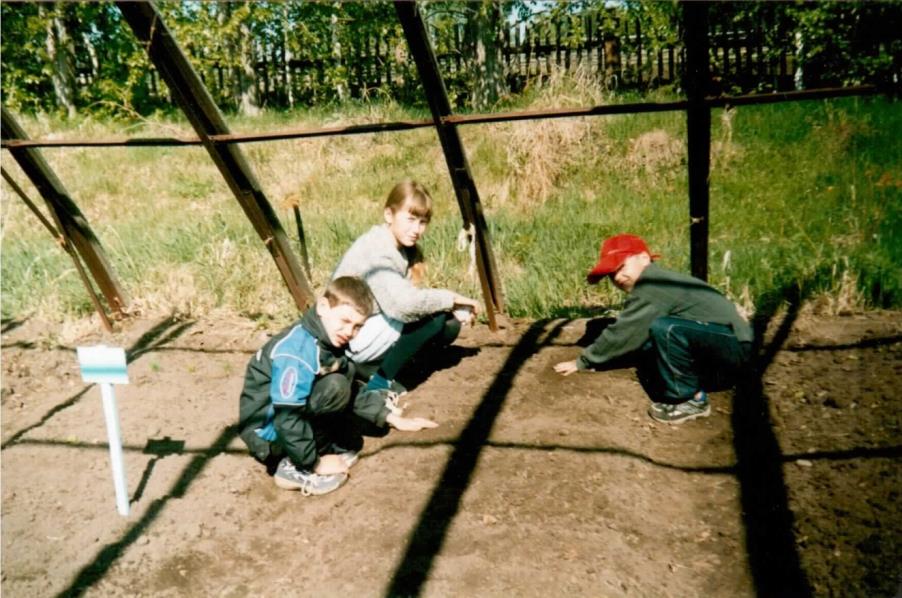 Обработка картофеля
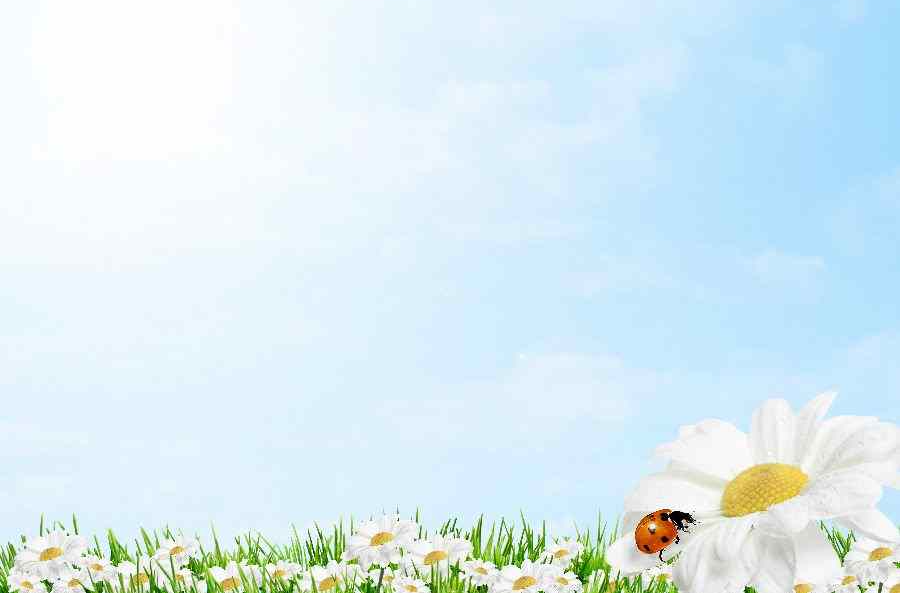 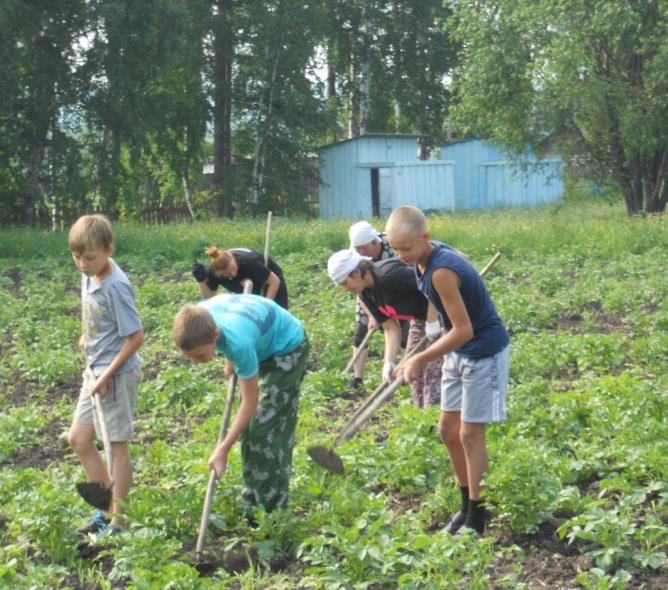 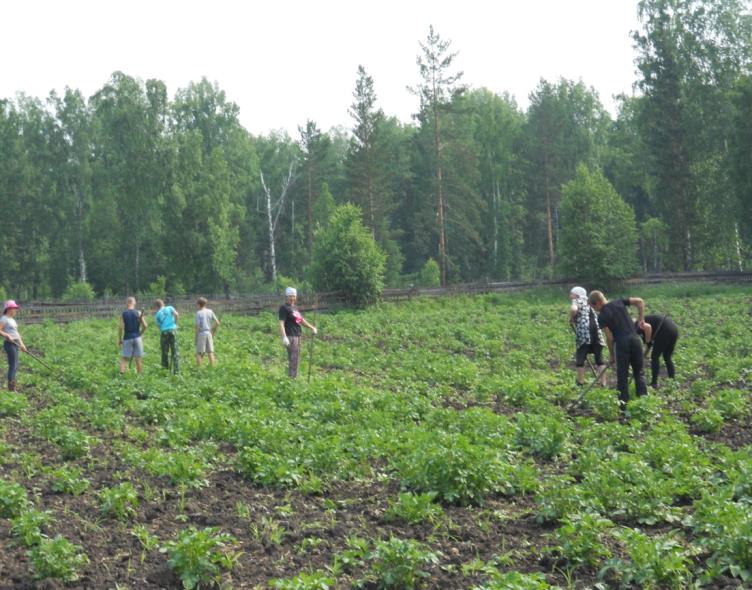 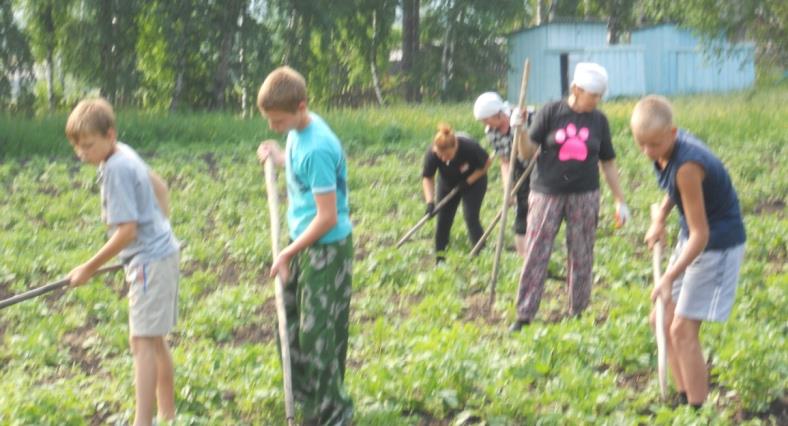 Прополка овощей и цветов
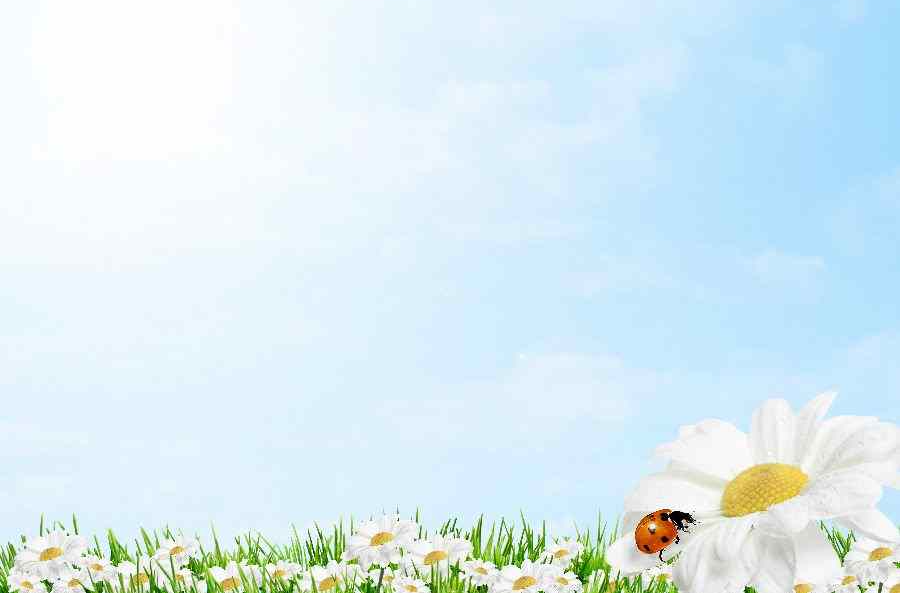 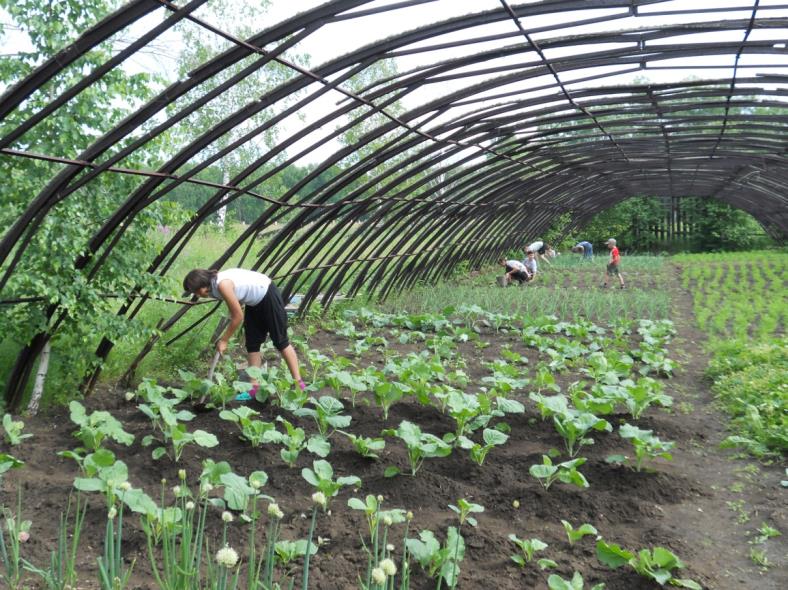 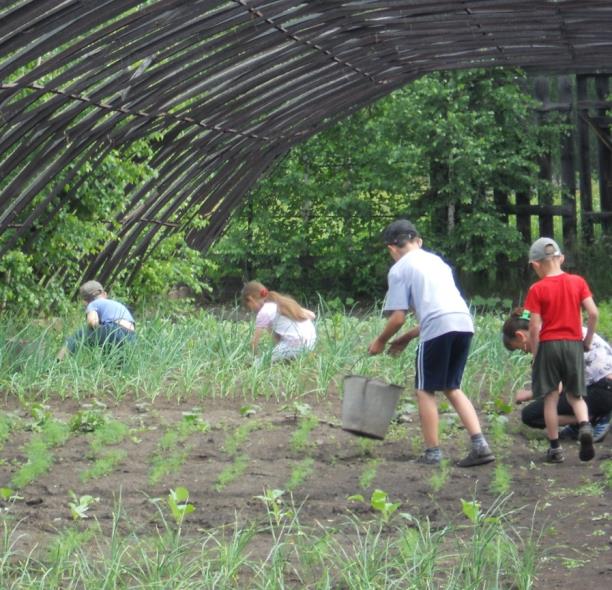 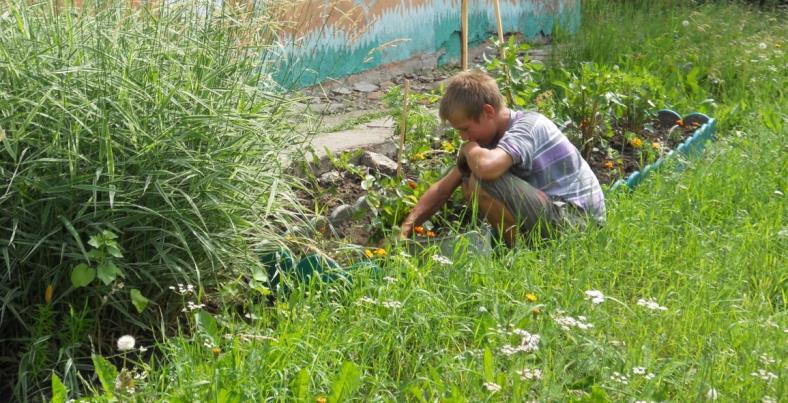 Цветущий школьный двор
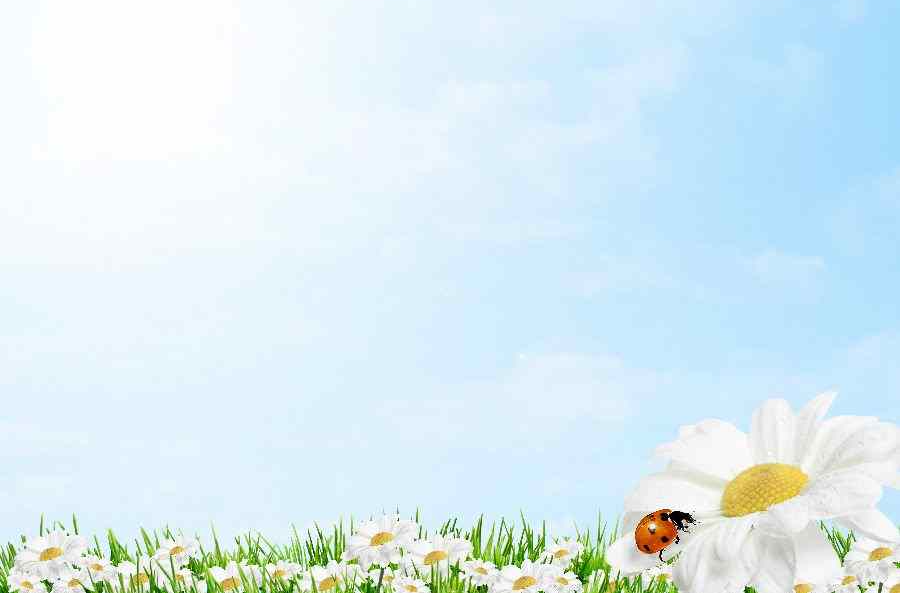 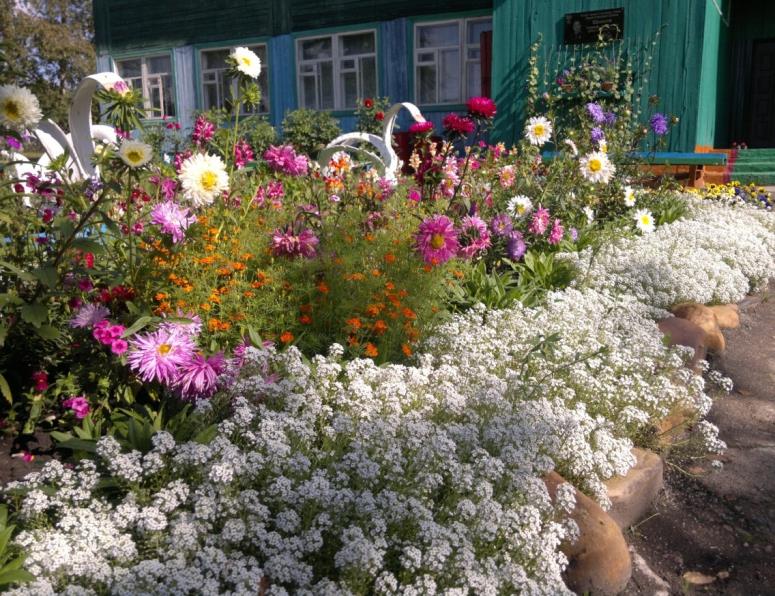 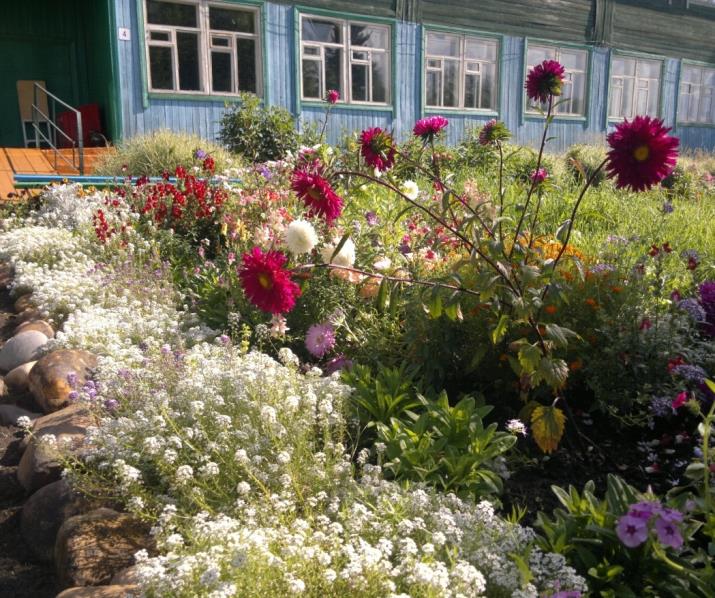 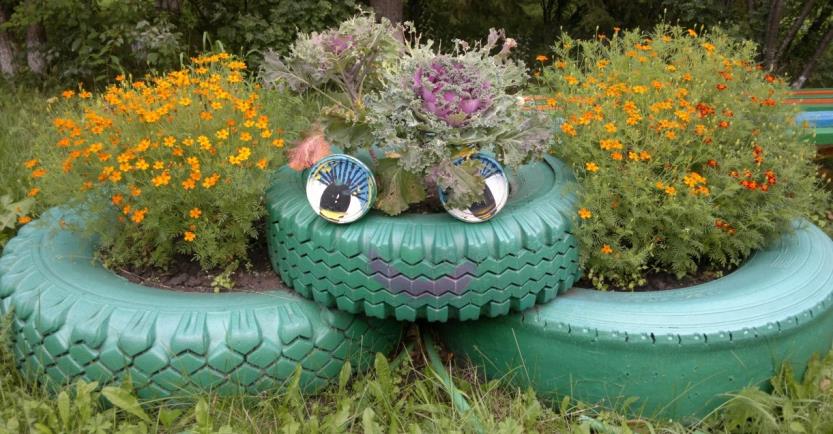 Цветущий школьный двор
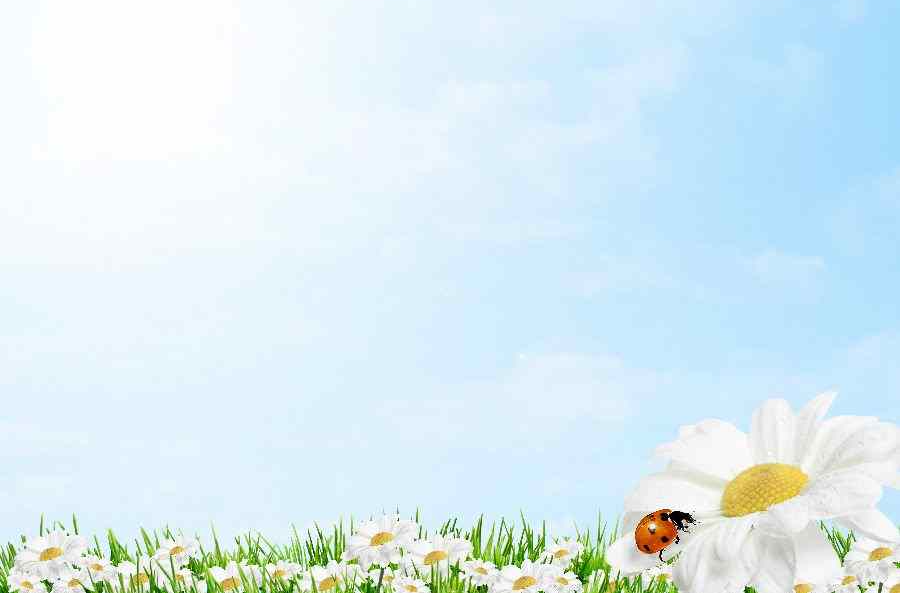 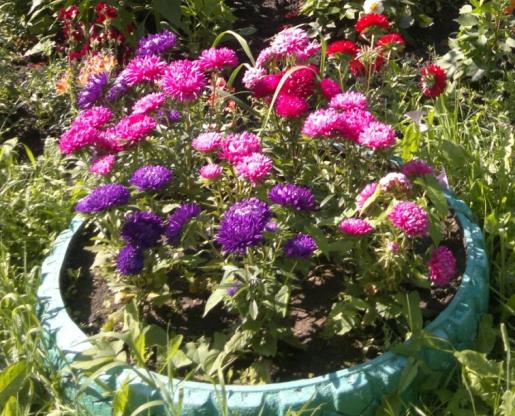 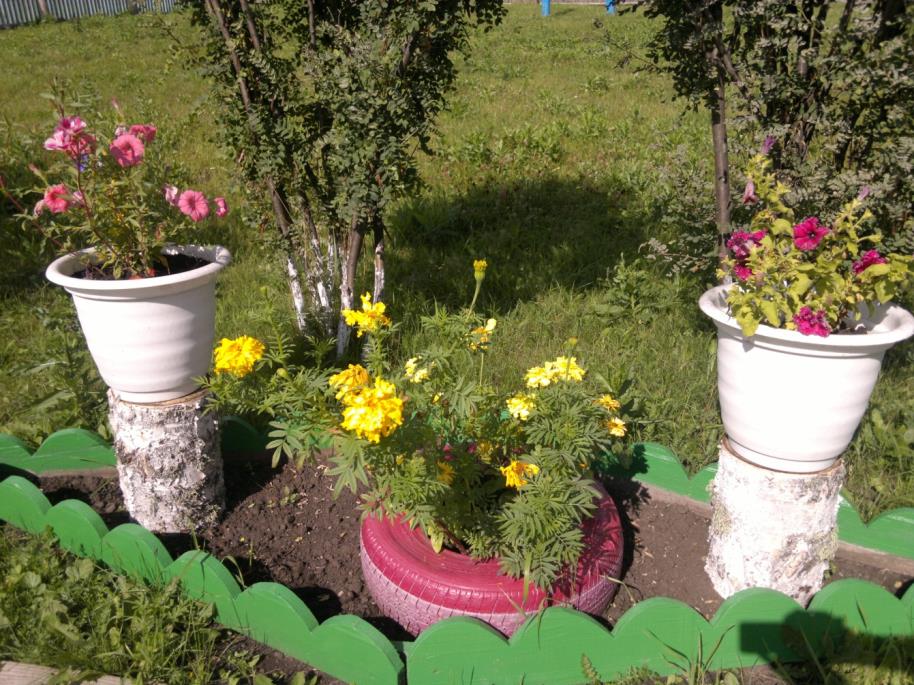 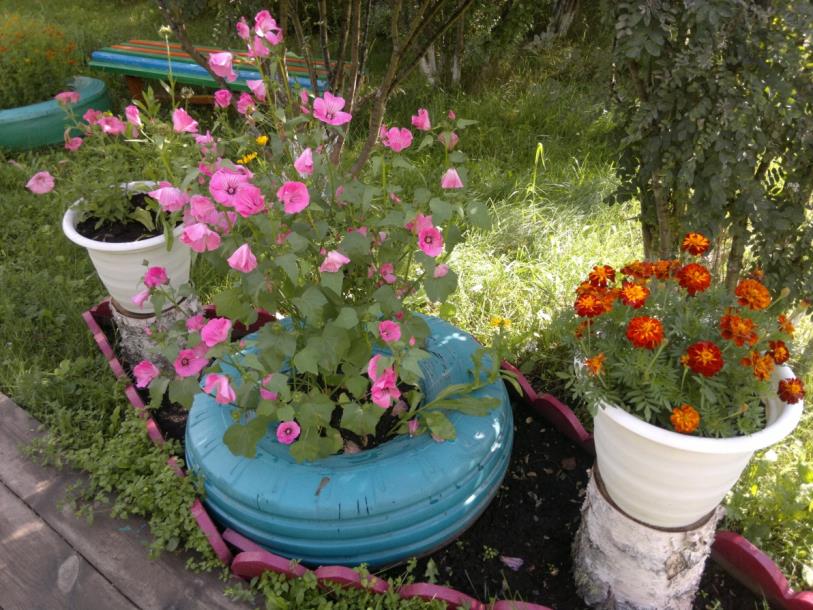 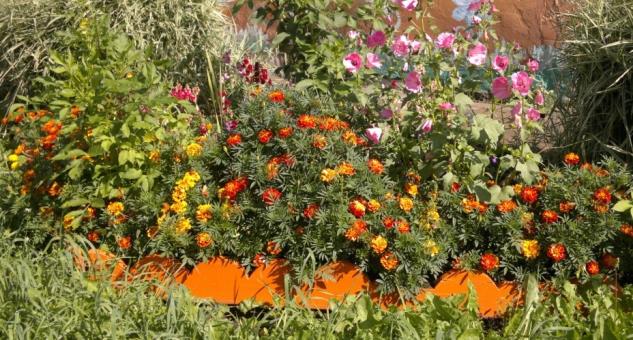 Уборка урожая
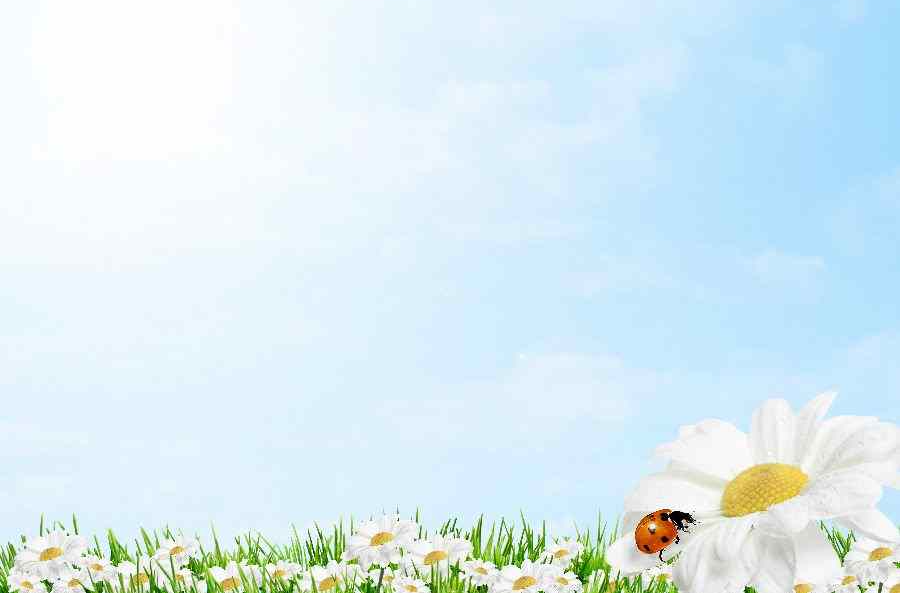 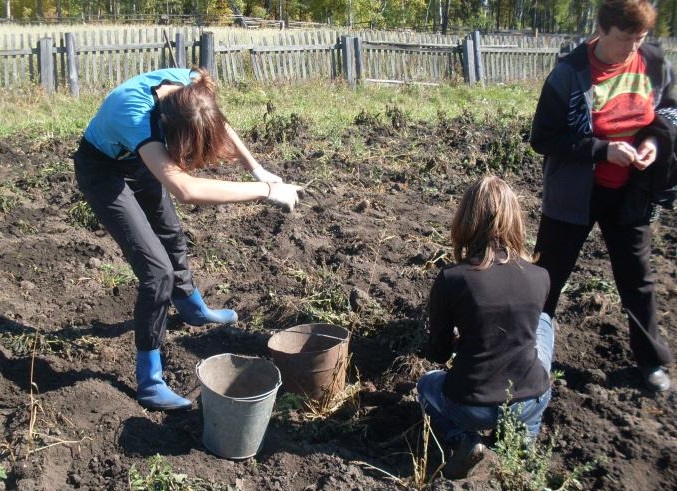 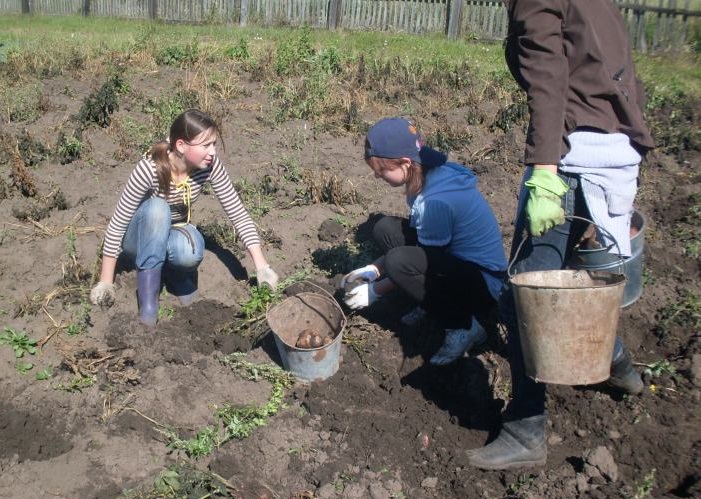 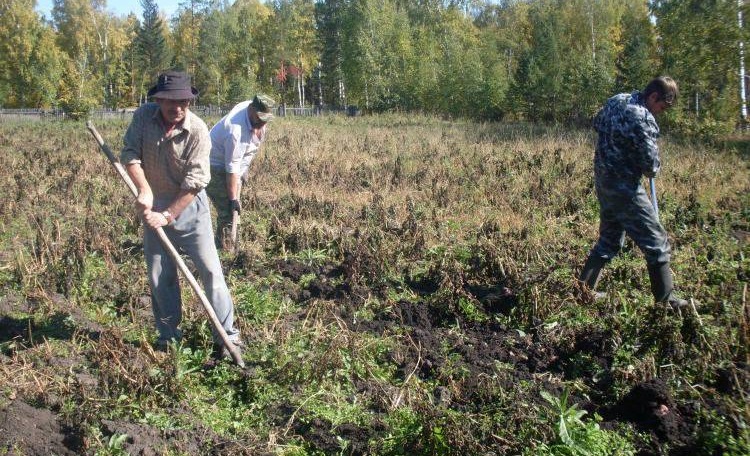 Урожай года
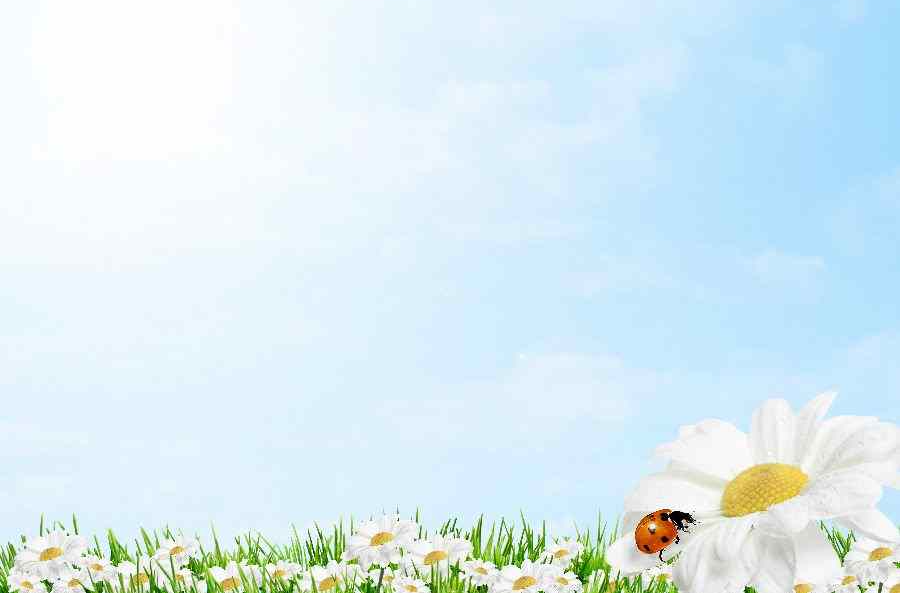 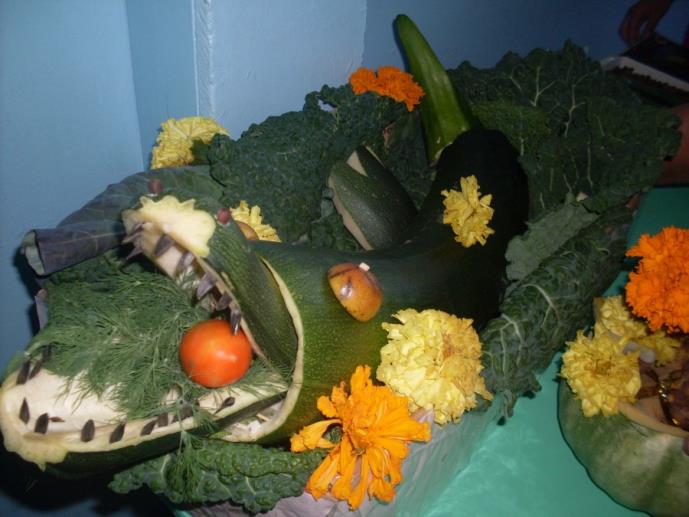 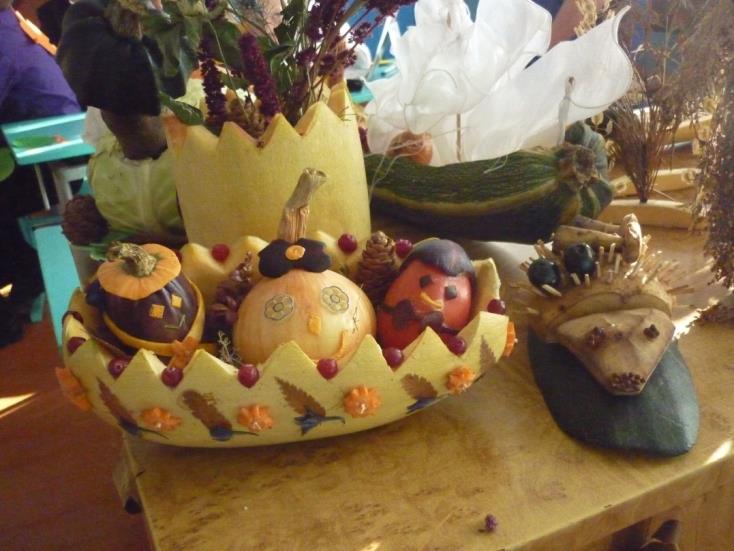 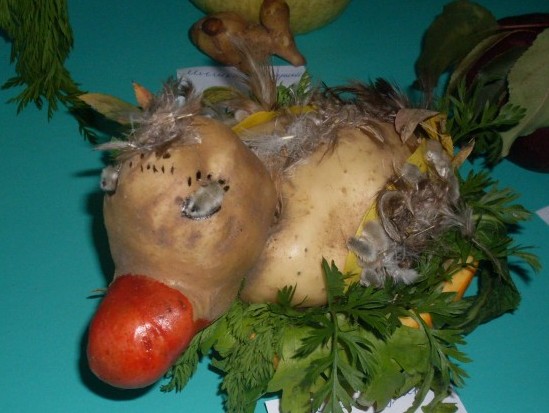 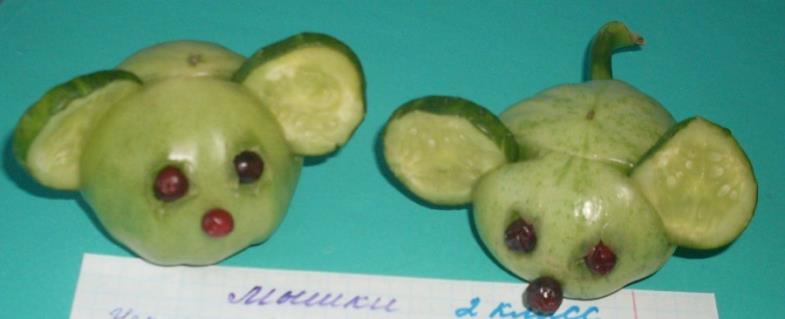 Урожай года
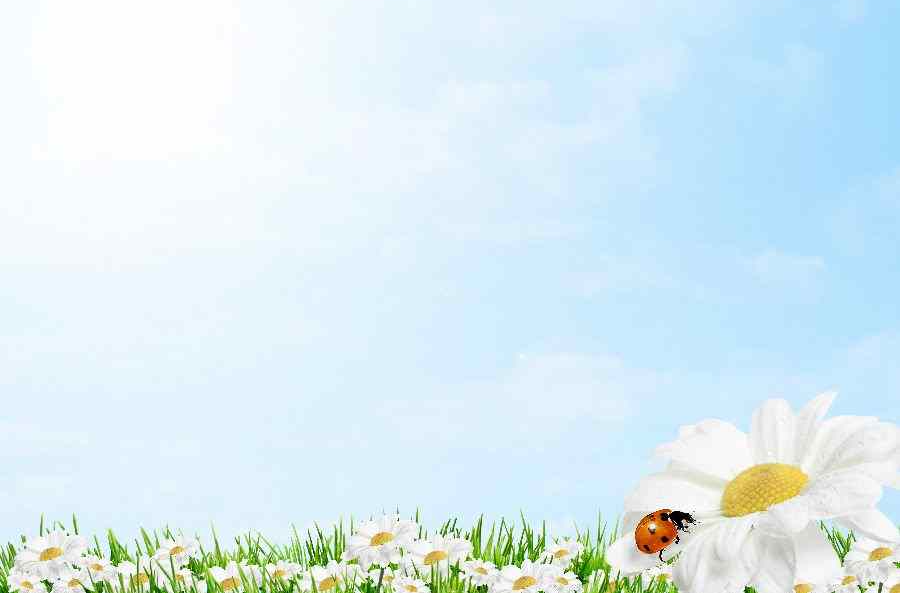 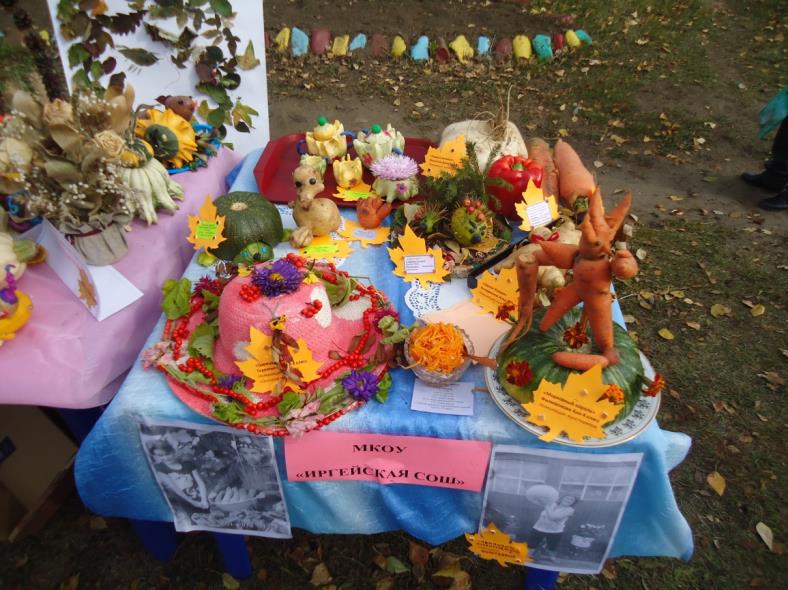 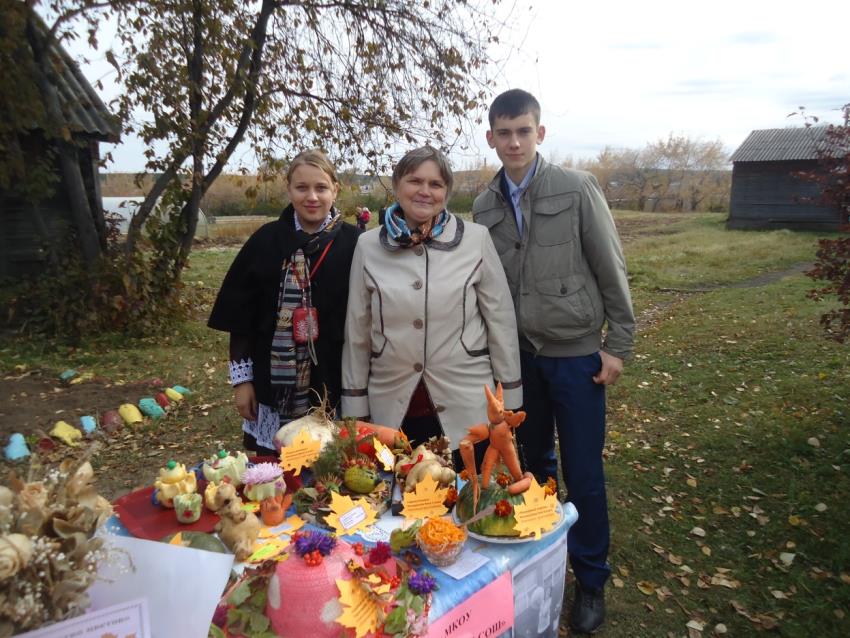 Муниципальные, региональные, Всероссийский конкурсы Исследовательская работа по теме: «Технология выращивания пшеницы» (НПК «Первые шаги в науку»)
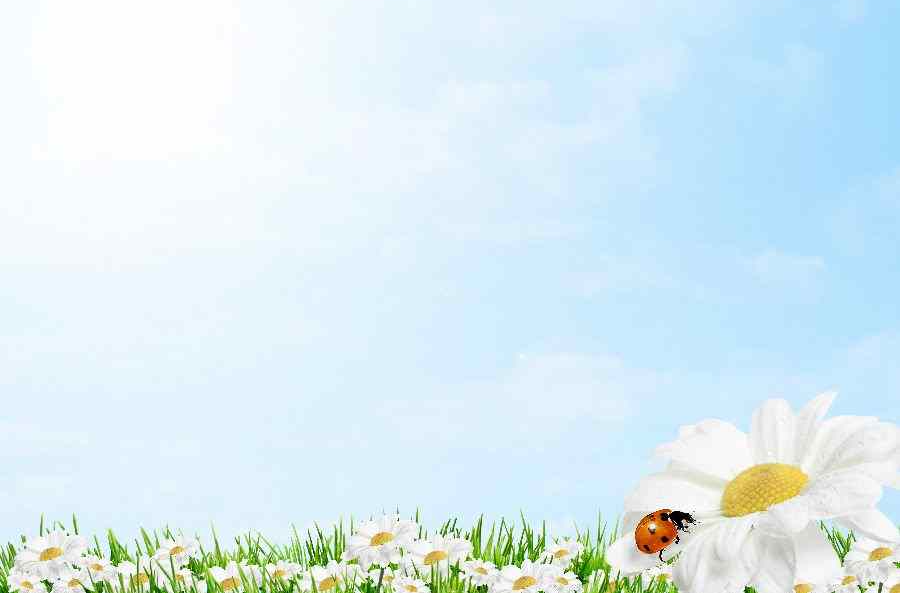 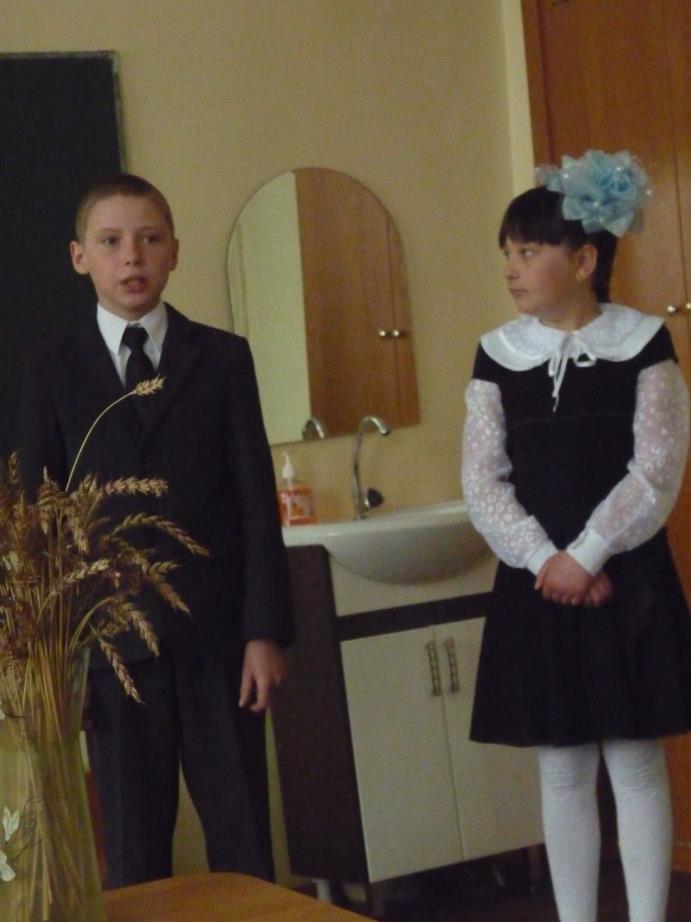 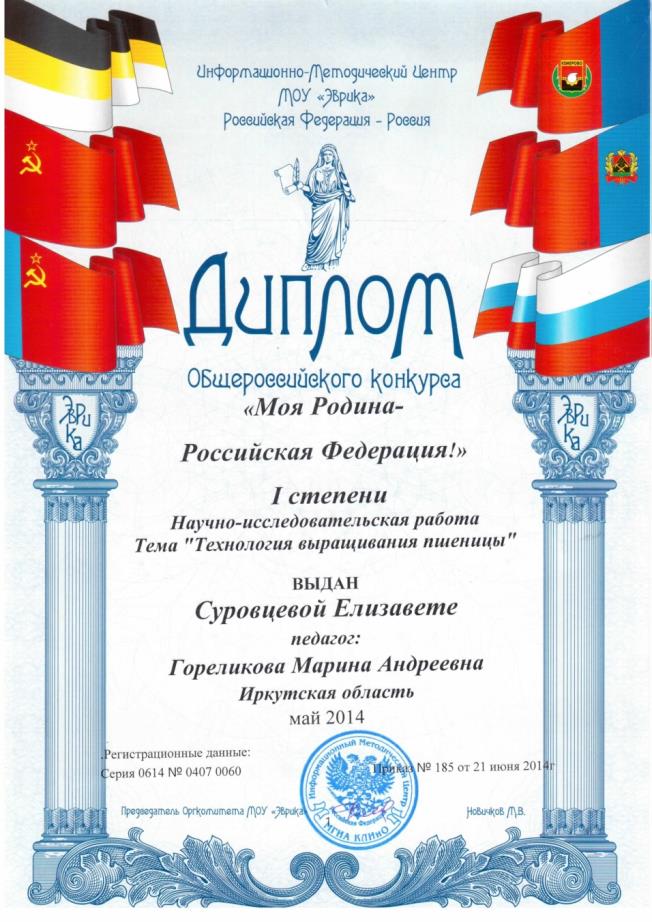 Муниципальные, региональные, Всероссийские конкурсыСоциально-значимый проект «Сельская семья – опора духовности нации»
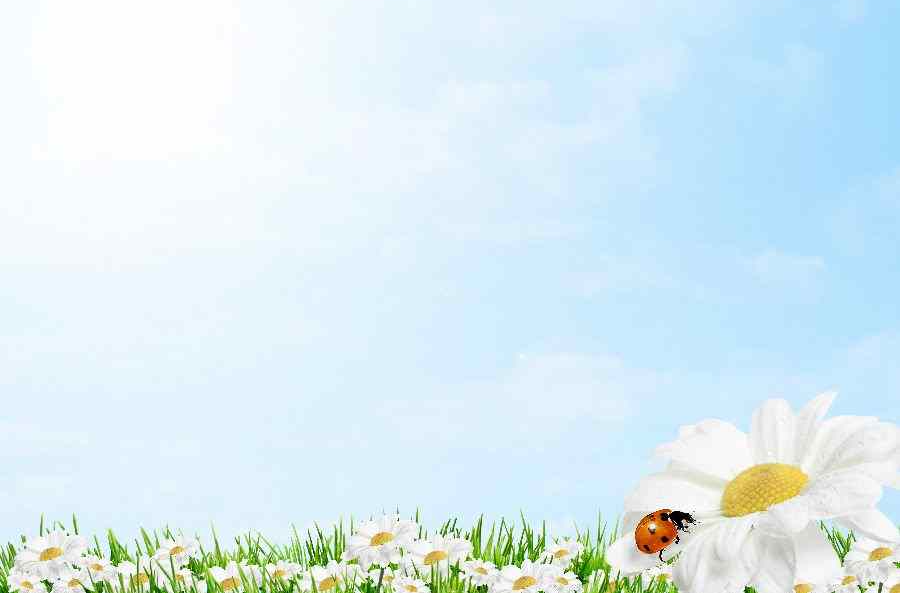 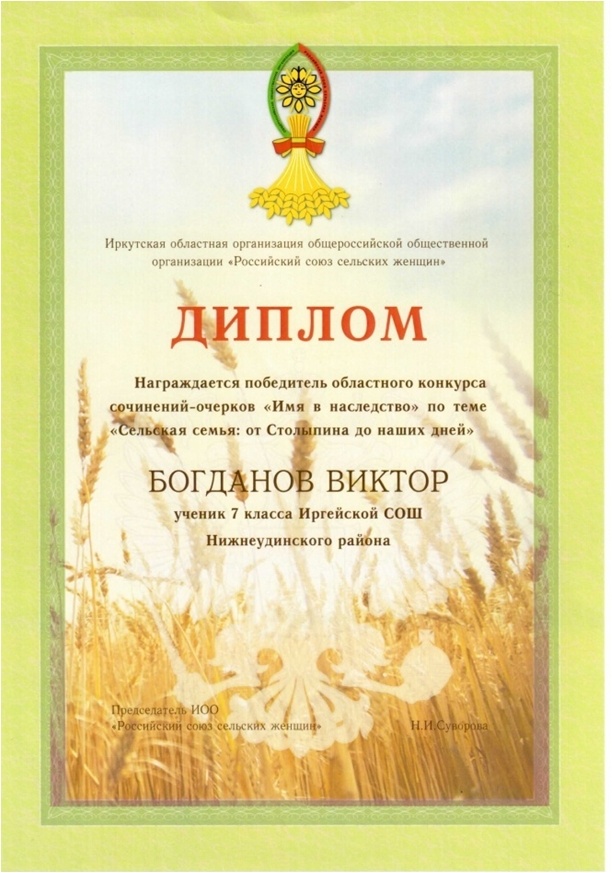 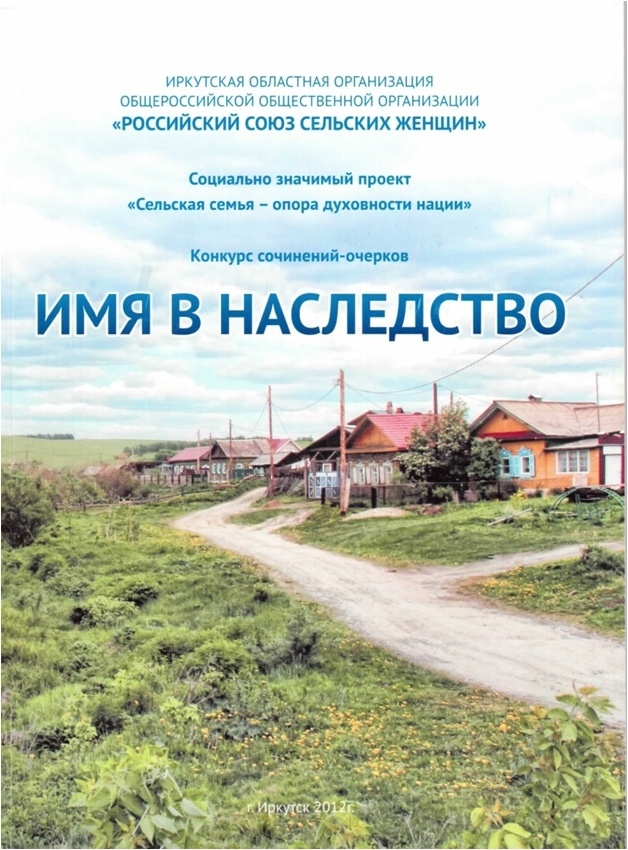 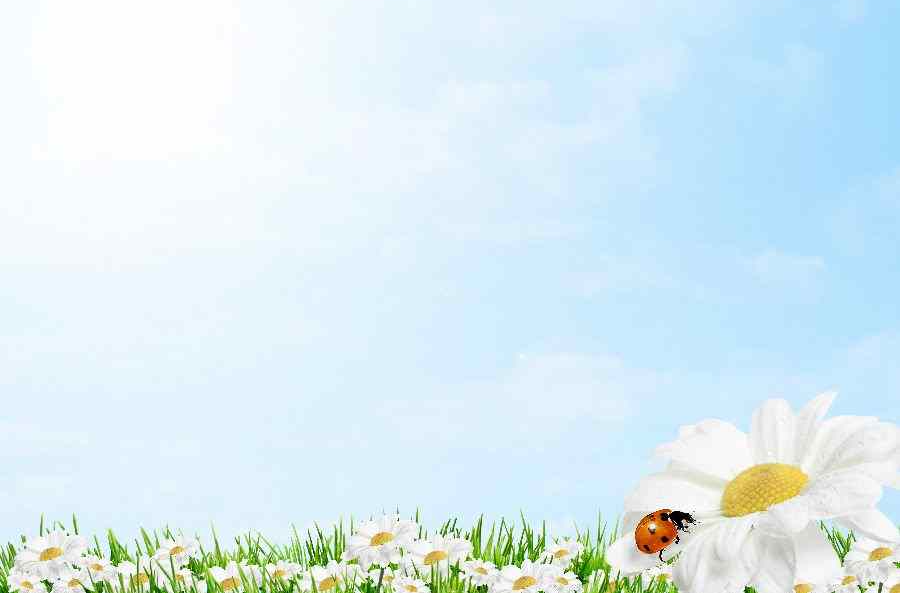 Муниципальные, региональные, Всероссийские конкурсы«Спешите делать добро»«Вся семья вместе, так и душа на месте»
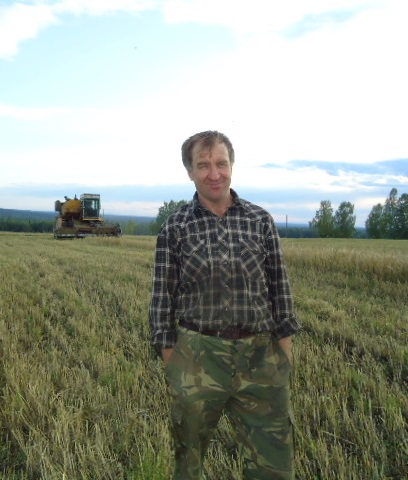 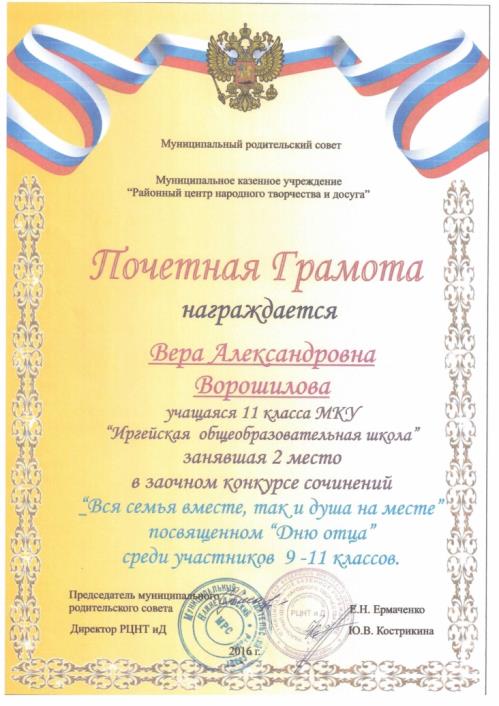 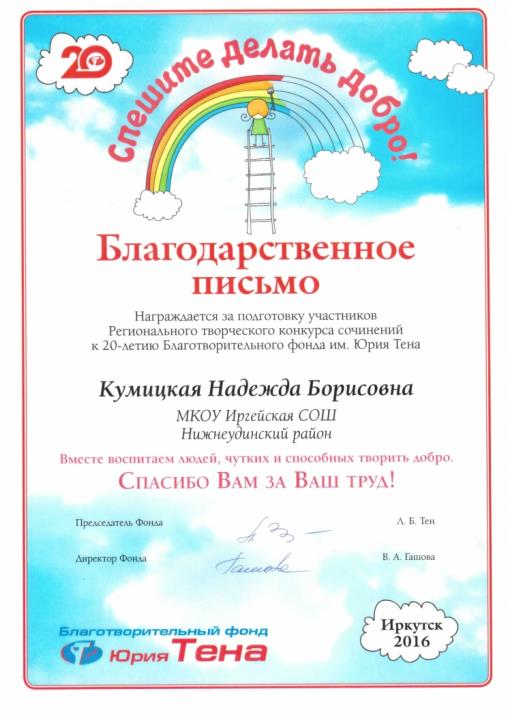 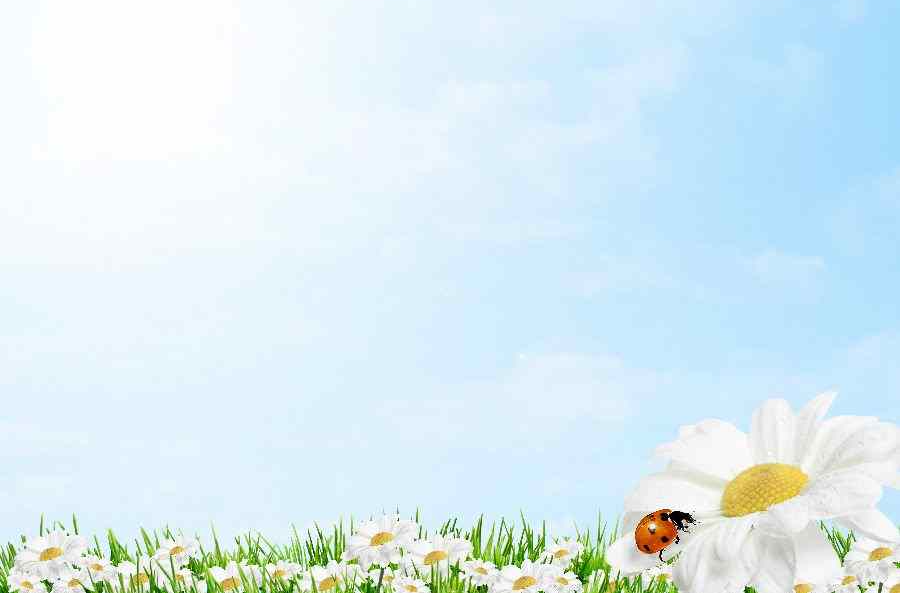 Партнеры КФХ (выпускники МКОУ «Иргейская СОШ»)
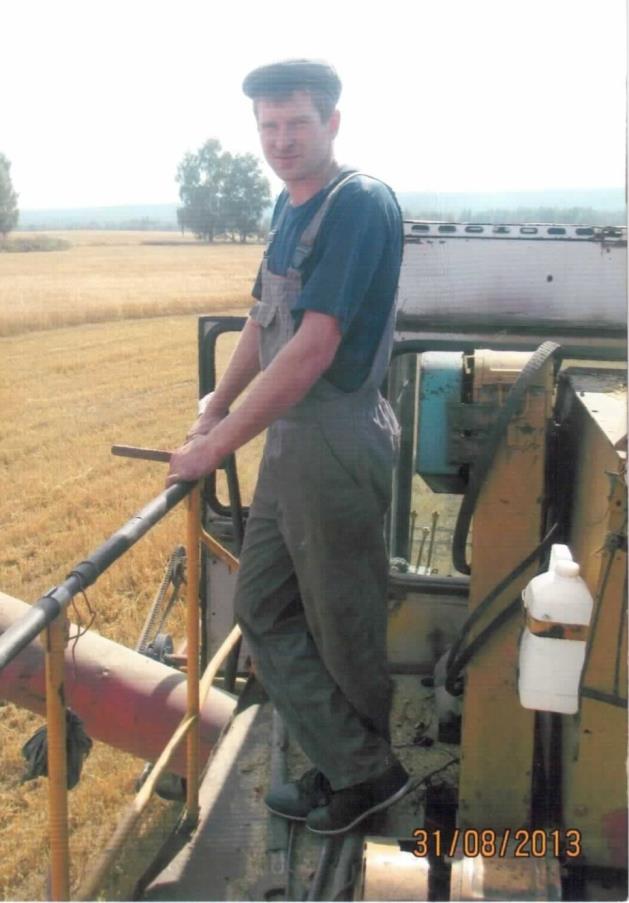 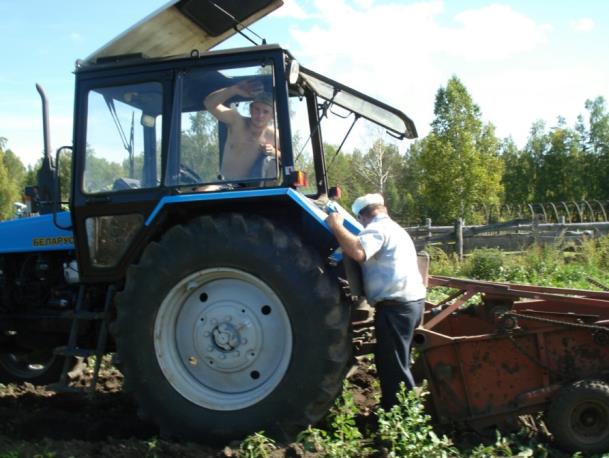 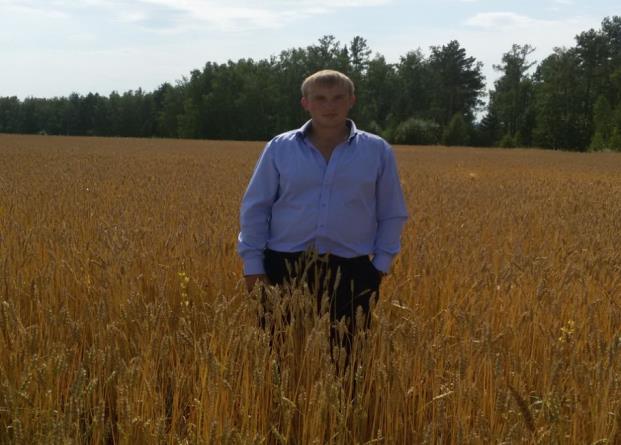 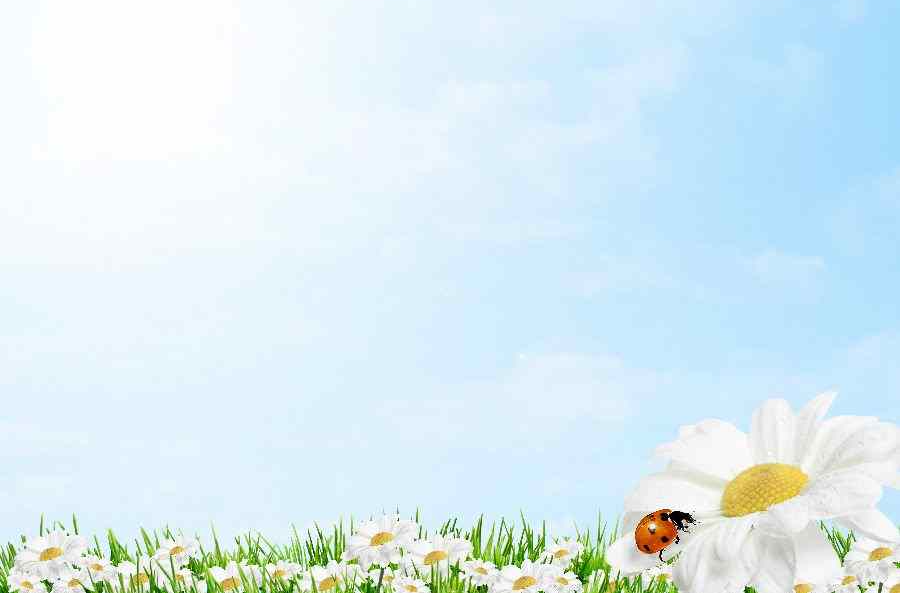 Партнеры КФХ (выпускники МКОУ «Иргейская СОШ»)
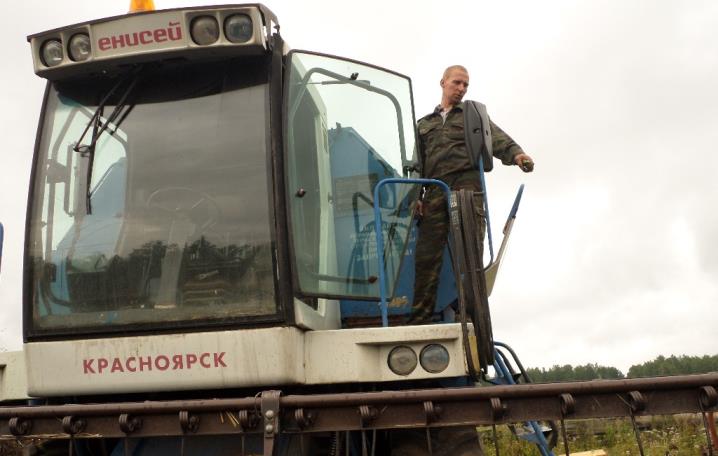 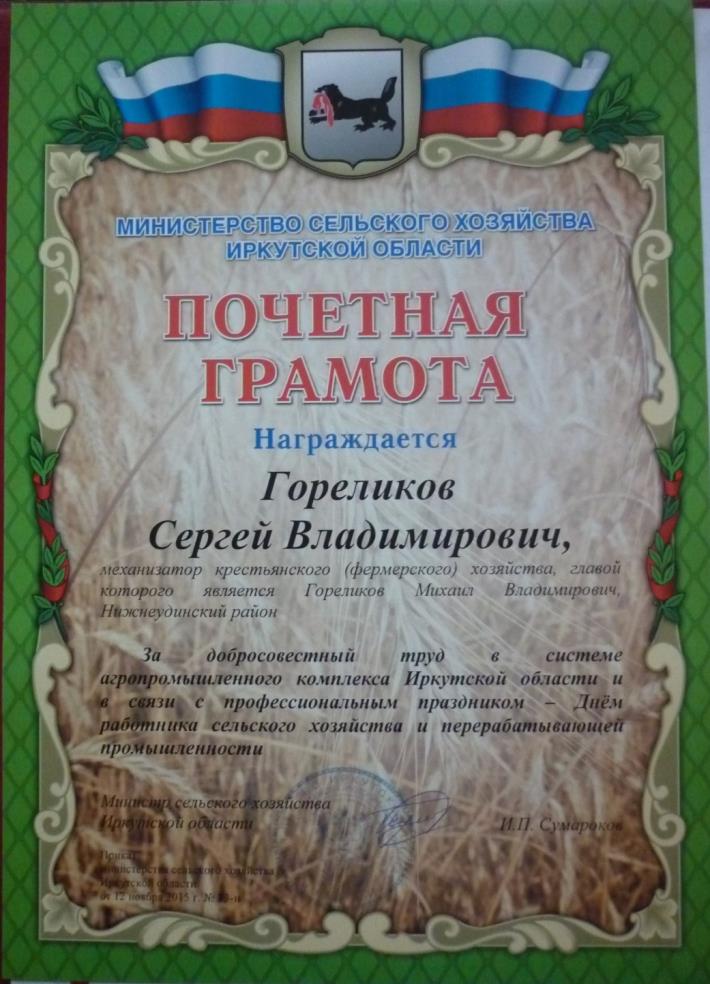 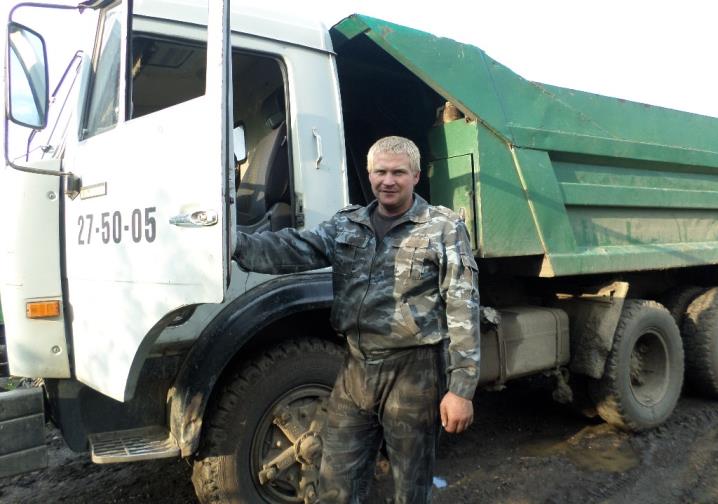 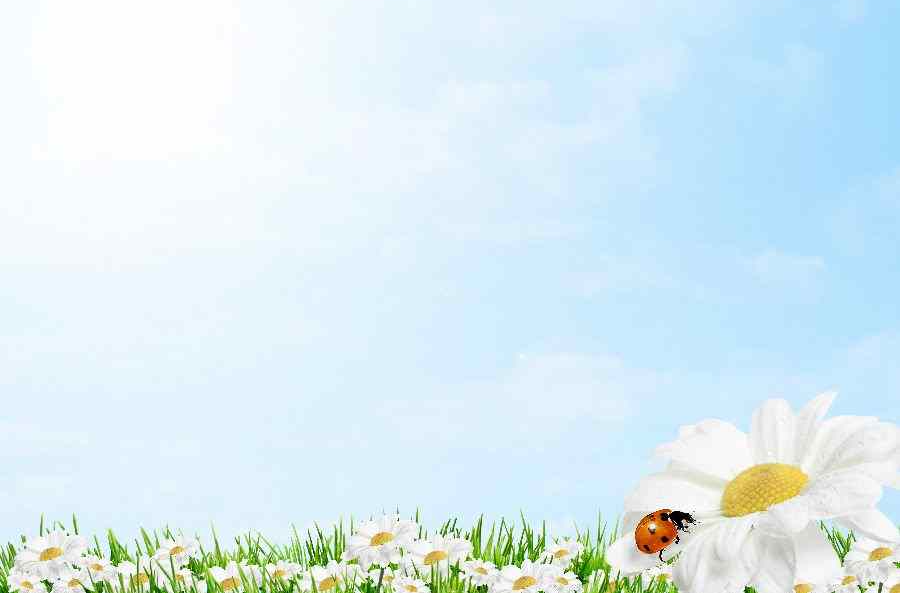 Спасибо за внимание!